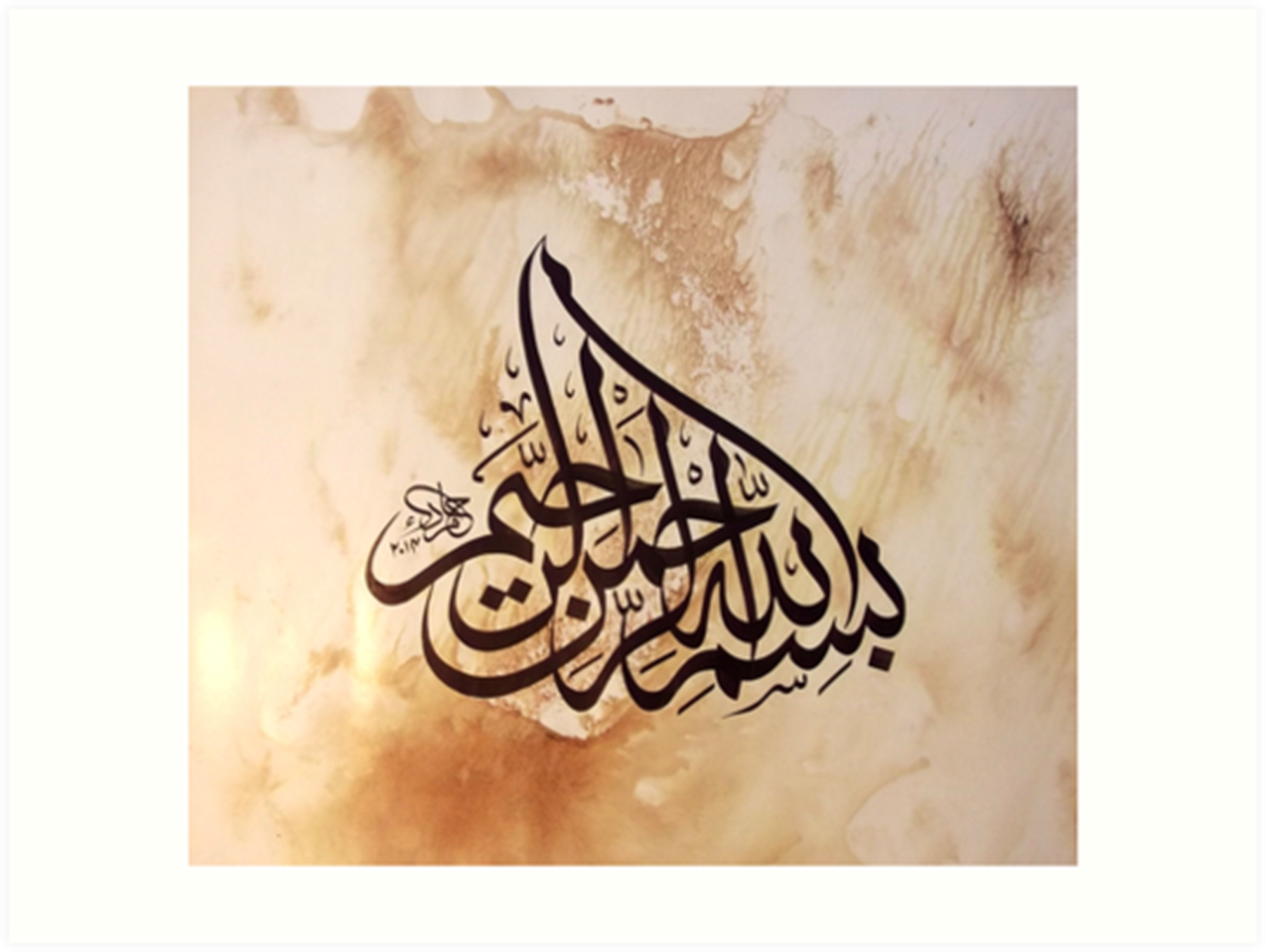 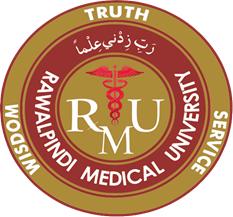 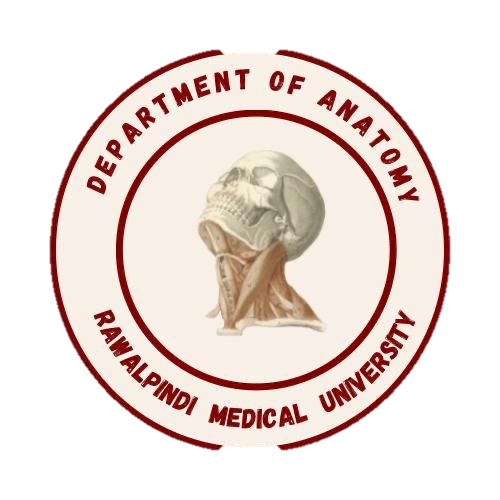 Foundation Module1st Year MBBS (LGIS)Transcription
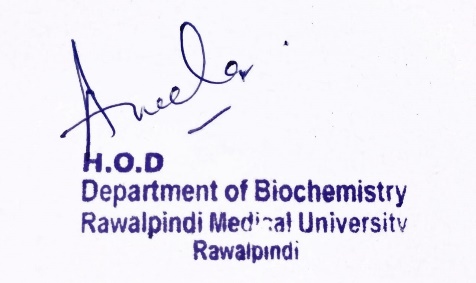 Presenter: Dr. Aneela Jamil					Date: 27-01-25
(Assistant Professor)
Motto, Vision, Dream
To impart evidence based research oriented medical education

To provide best possible patient care

To inculcate the values of mutual respect and ethical practice of medicine
3
Professor Umar Model of Integrated Lecture
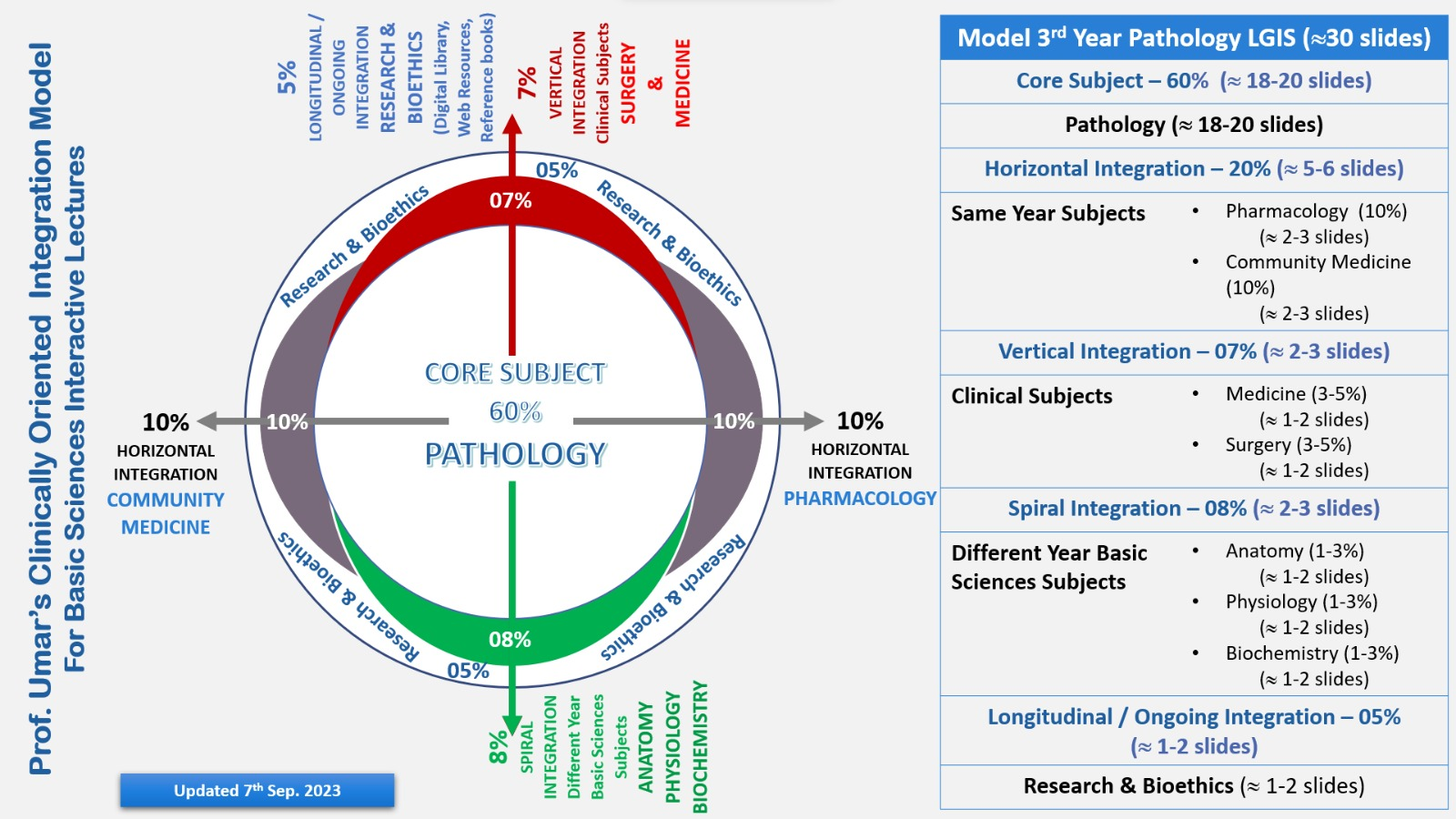 4
Learning Objectives

At the end of this lecture students should be able to 
Explain Transcription in prokaryotes and eukaryotes
Discuss related clinical disorders
5
Core Knowledge
Transcription
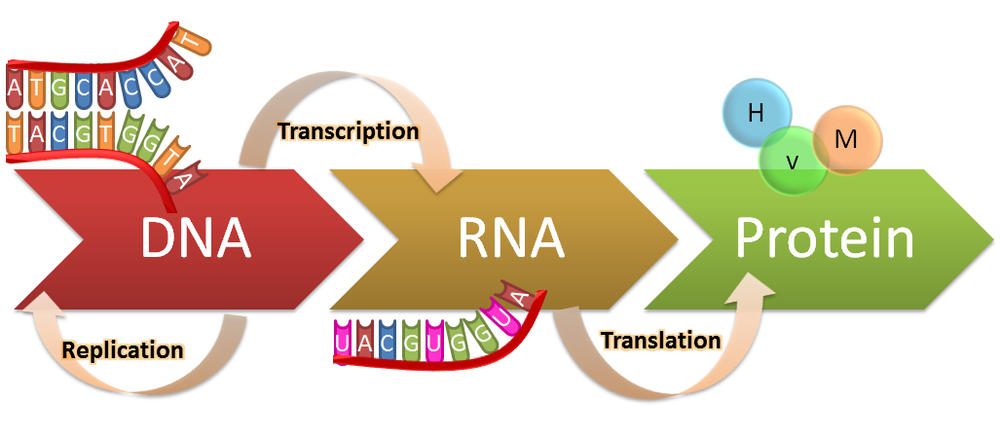 6
Core Knowledge
Transcription
Process during which a DNA strand serves as a template for the synthesis of RNA, with the help of RNA polymerase is called transcription
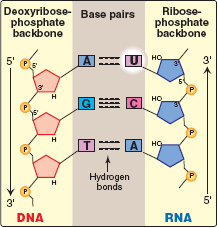 7
Core Knowledge
Transcription
One species of RNA polymerase
No role of transcription factors 
Steps 
Initiation 
Elongation 
Termination
8
Core Knowledge
Transcription
RNA polymerase 
Core enzyme 
Holoenzyme
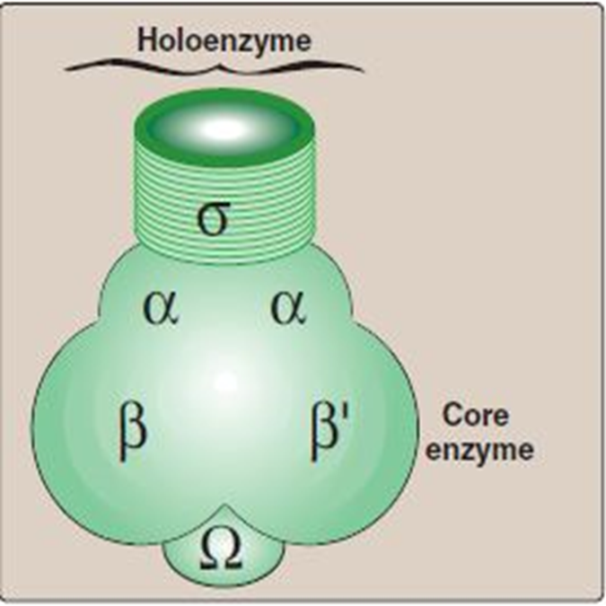 9
Core Knowledge
Transcription unit
Primary transcript
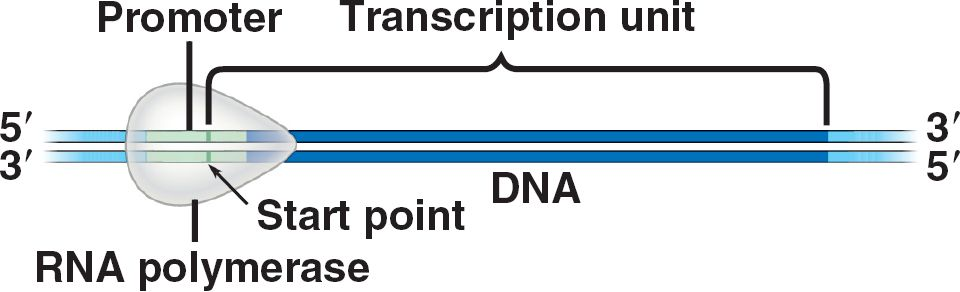 10
Core Knowledge
Initiation
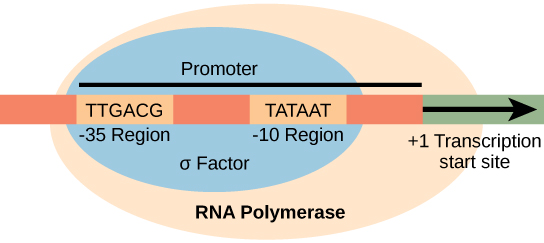 11
Core Knowledge
Promoter region
-35 sequence
Pribnow box
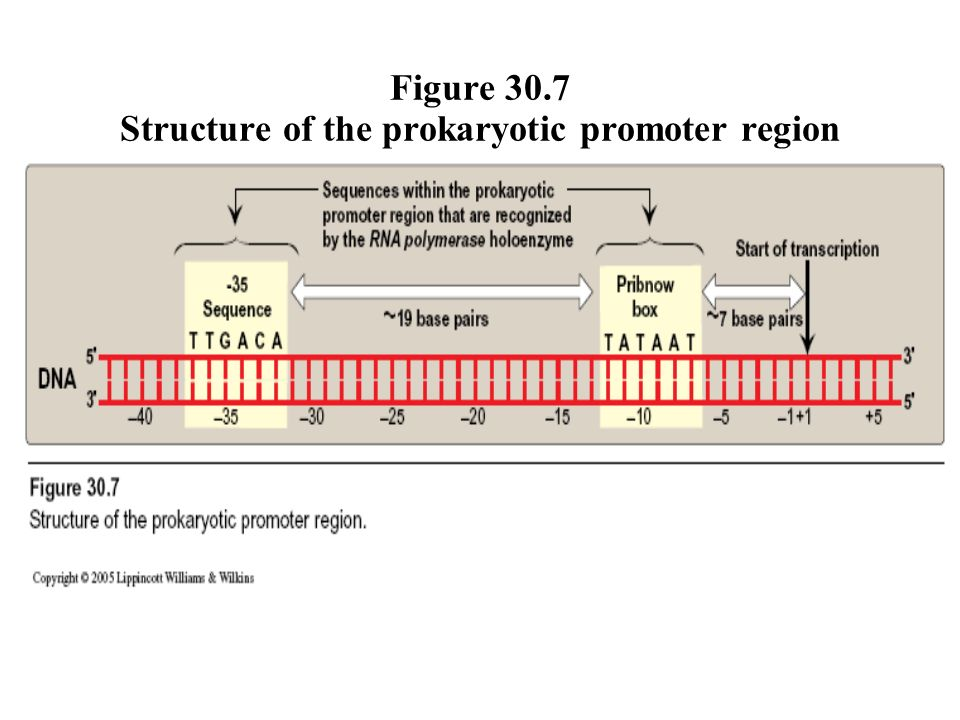 12
Core Knowledge
Elongation
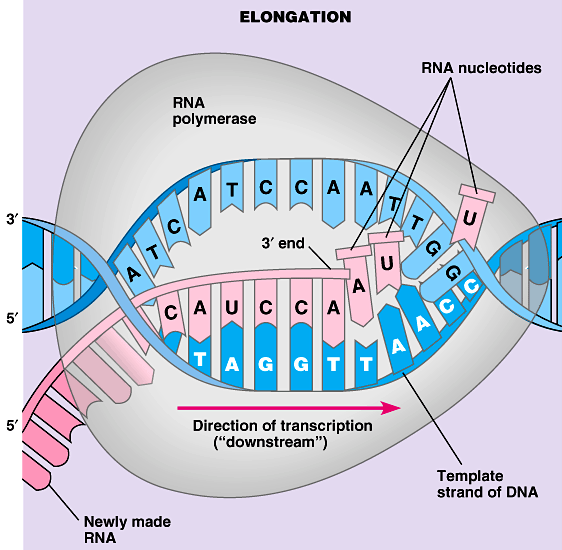 13
Core Knowledge
Termination
ρ-dependent Termination
ρ-independent Termination
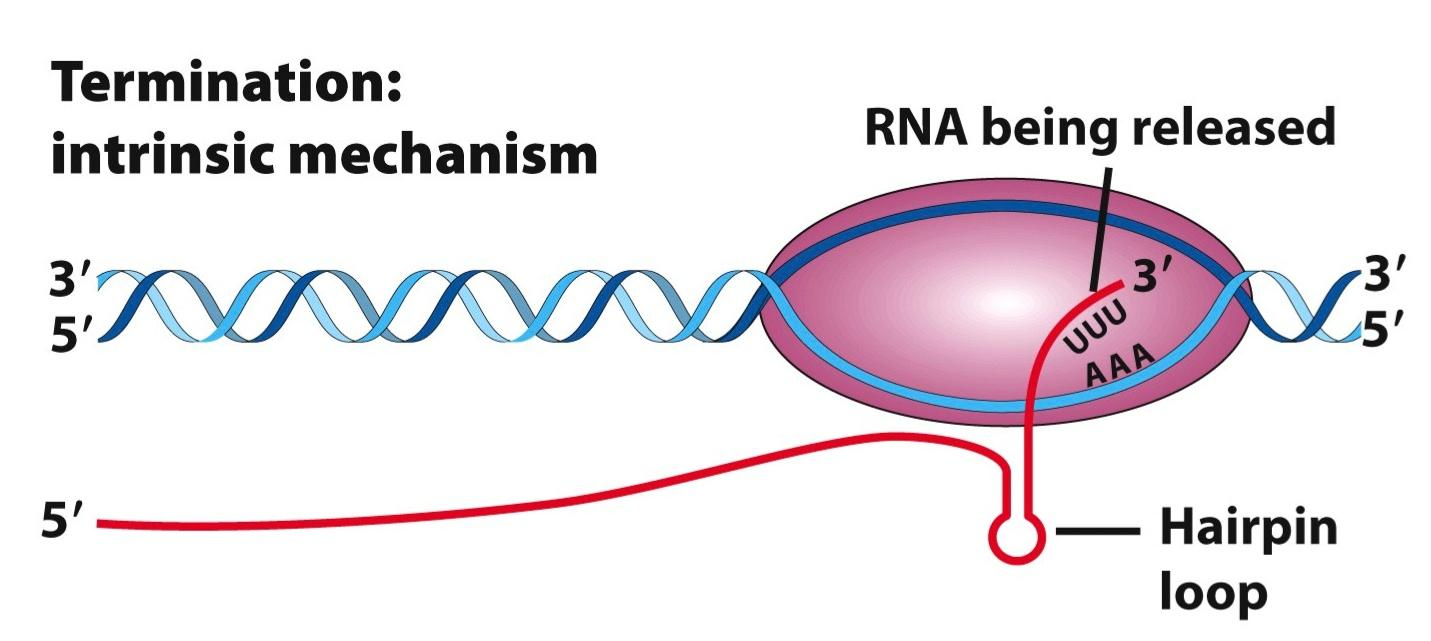 14
Core Knowledge
Separate RNA polymerases 
Role of transcription factors
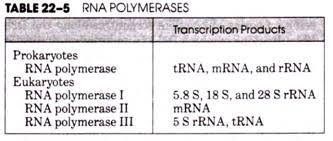 15
Core Knowledge
General transcription factors 
Required for recognition of the promoter, recruitment of RNA polymerase II to the promoter and initiation of transcription 
TFIID recognizes and binds the TATA box, 
TFIIF brings the polymerase to the promoter
TFIIH melts the DNA and allows RNA polymerase to clear the promoter
16
Core Knowledge
Specific transcription factors 
Bind to sequences within and outside of the core promoter
Regulate the frequency of initiation and gene expression
Bind other proteins (“coactivators”), recruiting them to the transcription complex
17
Core Knowledge
Posttranscriptional Modification
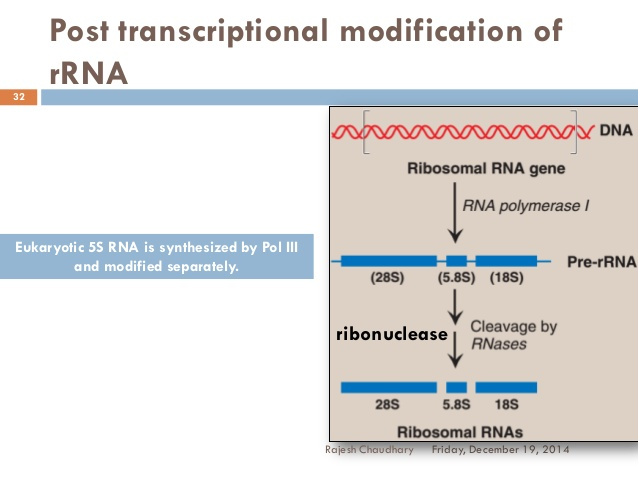 Ribosomal RNA
18
Core Knowledge
Posttranscriptional Modification
Transfer RNA
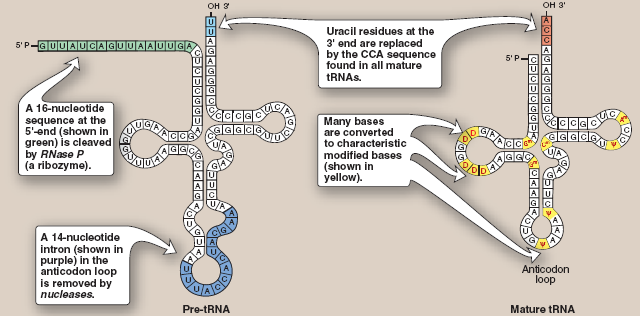 19
Core Knowledge
Posttranscriptional Modification
Messenger  RNA
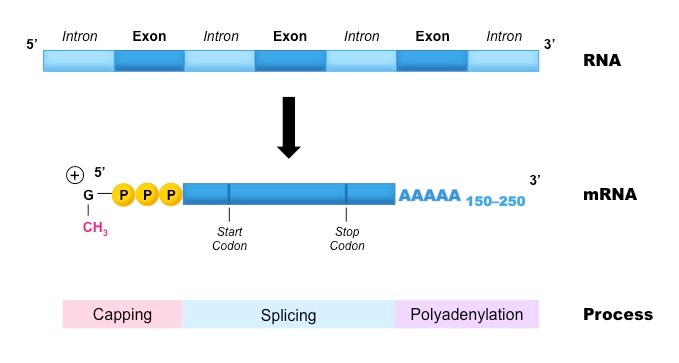 20
Core Knowledge
Posttranscriptional Modification
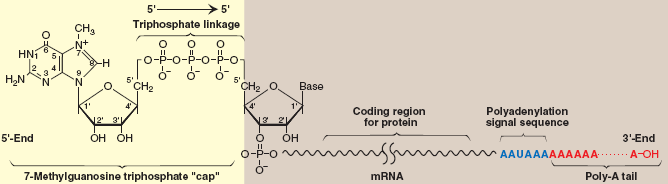 21
Core Knowledge
Mechanism of Splicing
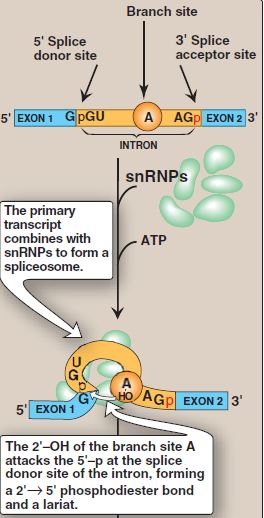 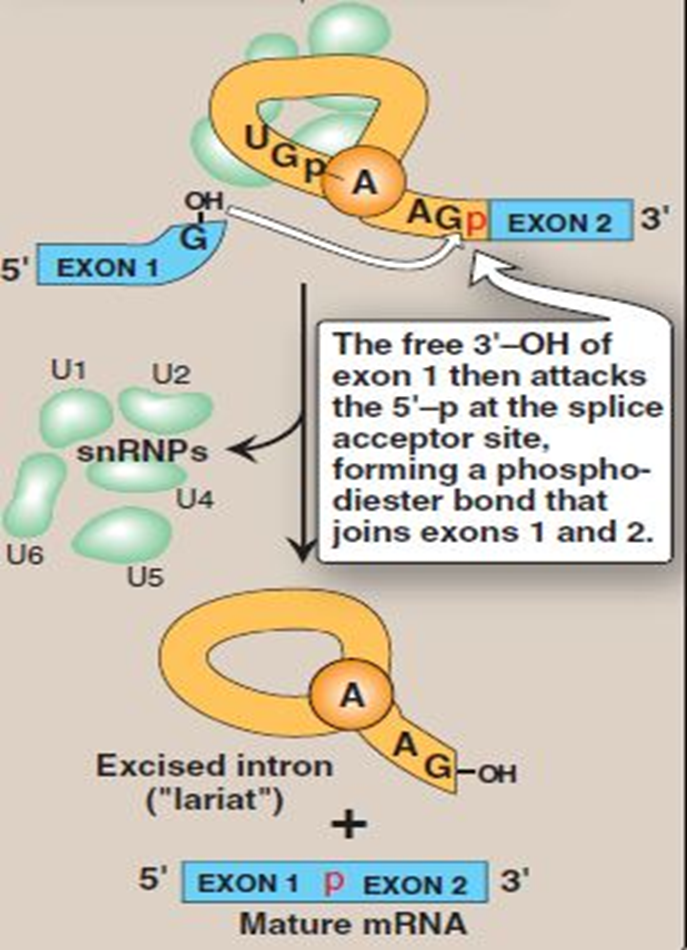 22
Horizontal Integration
Anatomical & Physiological Aspects
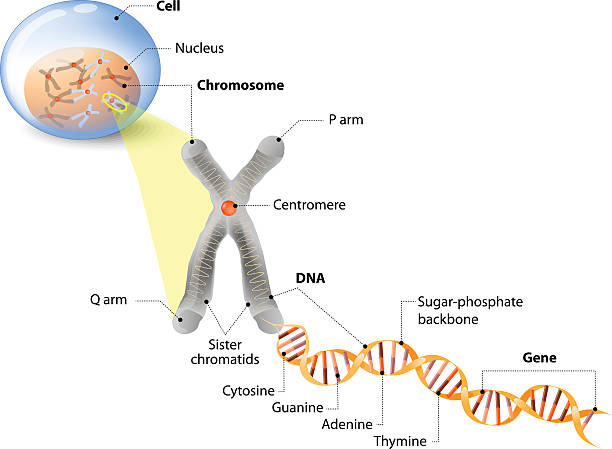 23
Horizontal Integration
Anatomical & Physiological Aspects
Control center of cell 
Contains genetic material
Cell division 
Heredity
24
Vertical Integration
Action of Antibiotics
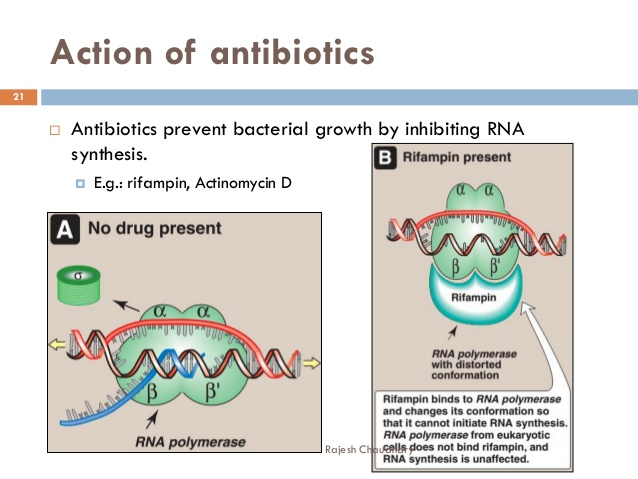 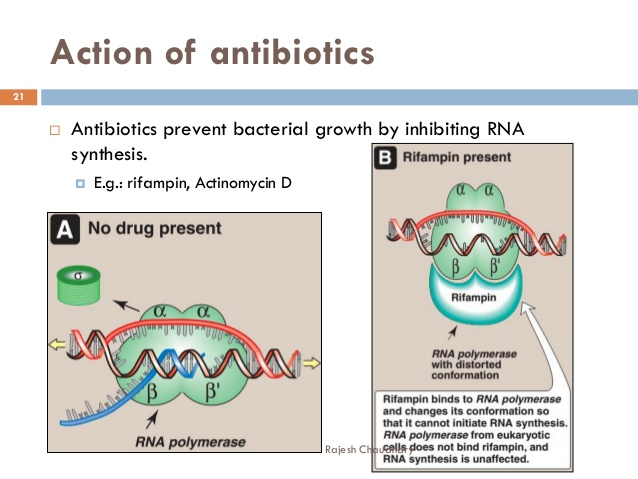 Spiral Integration
Family Medicine
Family Medicine plays important role in following manner:
Early Diagnosis
Education
Dietary Guidance
Monitoring
Refer to Specialists
26
Spiral Integration
Artificial Intelligence
Artificial Intelligence plays role in following aspects:
Decoding DNA sequences to 
pinpoint genetic variations 
identify genetic abnormalities 
Utilizes extensive data from patient thereby enhancing prevention, diagnosis & treatment based on individual genetic profiles
Food Recommendations
27
Spiral Integration
Suggested Research Article
Abstract
The concept of early termination as an important means of transcriptional control has long been established. Even so, its role in metazoan gene expression is underappreciated. Recent technological advances provide novel insights into premature transcription termination (PTT). This process is frequent, widespread, and can occur close to the transcription start site (TSS), or within the gene body. Stable prematurely terminated transcripts contribute to the transcriptome as instances of alternative polyadenylation (APA). Independently of transcript stability and function, premature termination opposes the formation of full-length transcripts, thereby negatively regulating gene expression, especially of transcriptional regulators. Premature termination can be beneficial or harmful, depending on its context. As a result, multiple factors have evolved to control this process
Link: https://pubmed.ncbi.nlm.nih.gov/31213387/

Journal Name : Trends Genet
 
Title: Transcriptional Control by Premature Termination: A Forgotten Mechanism


Author Name: Kinga Kamieniarz-Gdula, Nick J Proudfoot
28
Spiral Integration
Bioethics
Appropriate information
Explain to patient or his family the genetic aspects of the condition 
Counselling
29
How To Access Digital Library
Steps to Access HEC Digital Library
Go to the website of HEC National Digital Library
On Home Page, click on the INSTITUTES
A page will appear showing the universities from Public and Private Sector and other Institutes which have access to HEC National Digital Library HNDL
Select your desired Institute
A page will appear showing the resources of the institution
Journals and Researches will appear
You can find a Journal by clicking on JOURNALS AND DATABASE and enter a keyword to search for your desired journal
30
Learning Resources
Textbook of Biochemistry, Lippincott Illustrated Reviews 8th edition, chapter no. 31, page no. 862-78
Google scholar
Google images
31
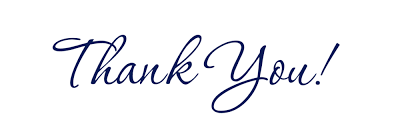 32